ODSTOTKI
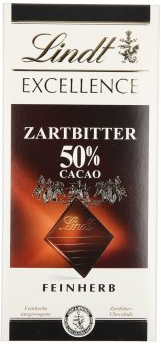 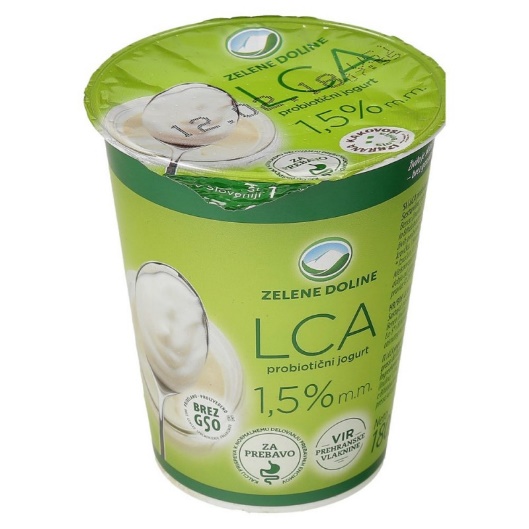 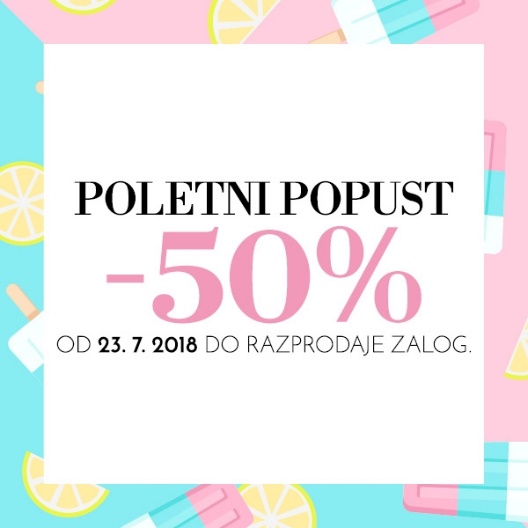 Na košarkarskem treningu je Matic metal 25-krat na koš in zadel 8 metov. 
Njegov prijatelj Jaka je metal 20-krat in bil zadel 6 metov.

Kateri ima večji delež zadetih metov?
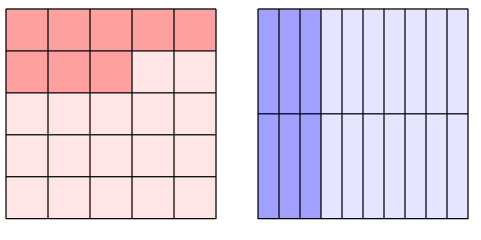 Ulomke primerjamo. Zaradi lažje primerjave ulomke velikokrat razširimo na imenovalec 100. 

Ko z ulomki ponazarjamo deleže, ulomke z imenovalcem 100 zapišemo z odstotki.
ZAPOMNI SI!